Church History 2
Reformation to Today
July 12, 2013 – Reformation Begins Lecture
Lakeside Institute of Theology
Ross Arnold, Summer 2013
Church History 2 (TH2) 

Intro – Forces Leading to Reformation
Reformation Begins – Luther 
Other Reformers – Zwingli, Anabaptists, 	Calvin, Knox
Growth of Protestantism
Catholicism & Counter-Reformation
Orthodoxy, Rationalism and Pietism
Beyond Christendom
Materialism & Modern Times; Final Exam
Martin Luther
Lived 1483-1546; German monk, priest, professor of theology, key 	leader in 16th century Protestant Reformation movement.
1501 – entered University of Erfurt; his father pressed to study law, 	though he soon was drawn to theology and philosophy.
1505 – after nearly being struck by lightening and making a promise 	to St. Anne Luther entered an Augustinian monastery.
1508-09 – received two Bachelor’s degrees in biblical studies.
1512 – awarded his Doctor of Theology and joined theological 	faculty at University of Wittenburg.
1516 – Dominican John Tetzel sent to Germany to sell indulgences 	– half to go to Rome; half to Albert of Brandenburg. 
1517 – Luther protests sale of indulgences to his bishop.
October 31, 1517 – Luther nails his Ninety-Five Theses to the door 	of All Saint’s Church in Wittenburg.
1518 – Luther appears before Cardinal Cajetan in Augsburg. 
1519 – Debates John Eck in Leipzig; declared a heretic.
1520 – Excommunicated and books declared anathema.
1521 – Diet of Worms; Luther refuses to recant before Emperor.
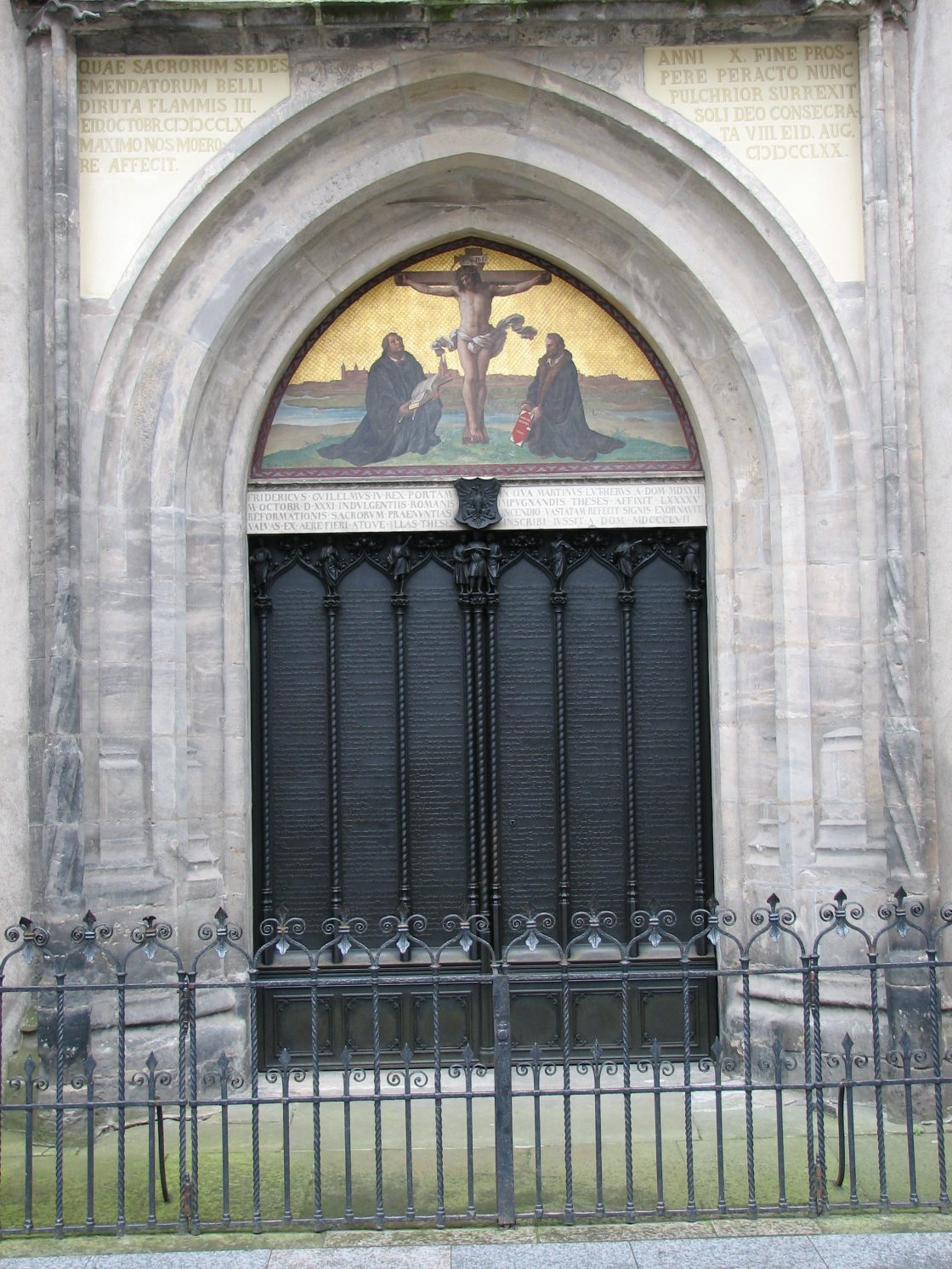 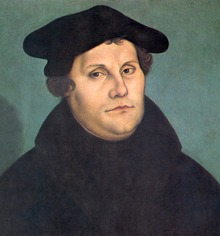